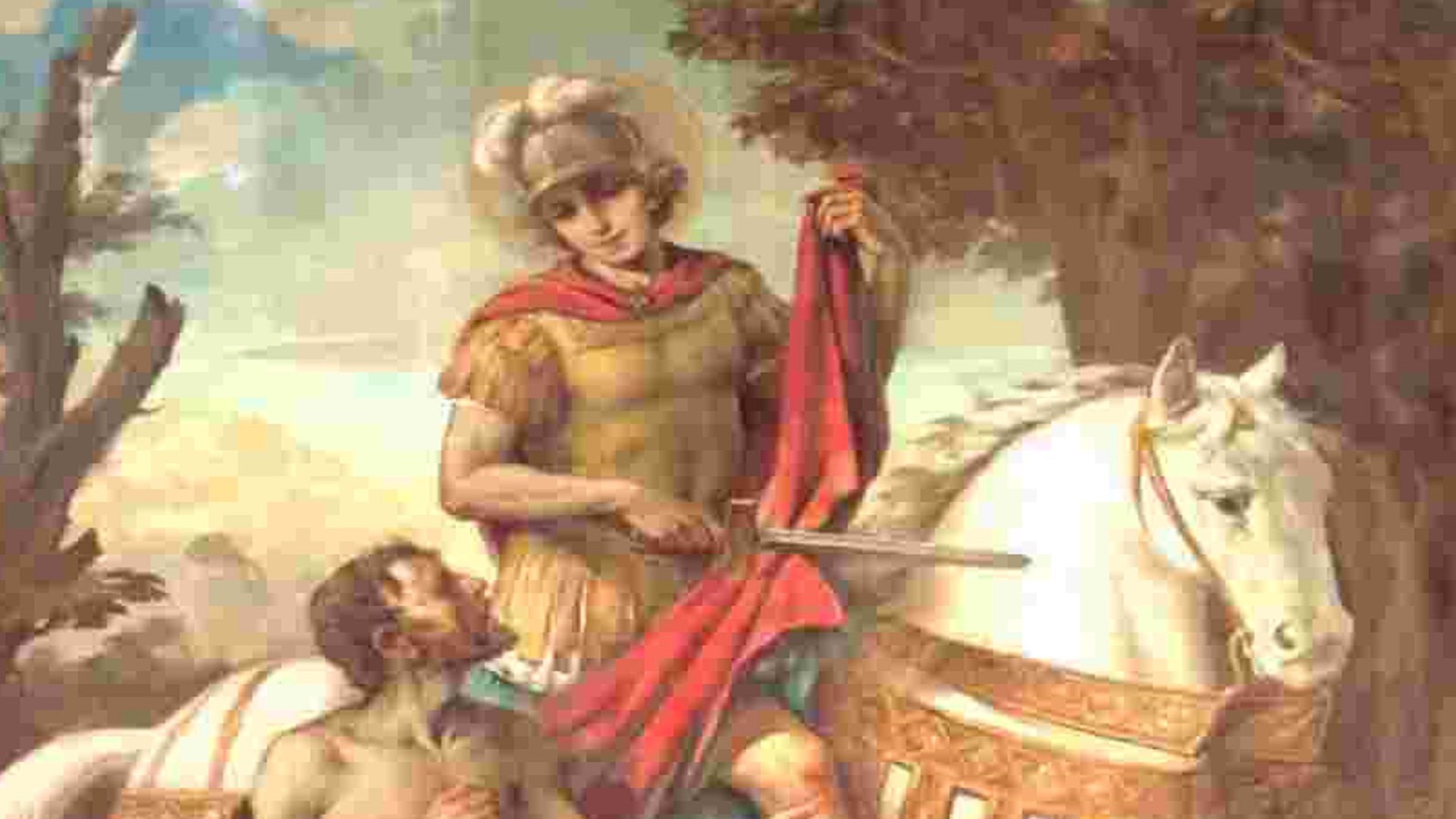 32   DOMENICA 
del tempo ordinario
11  Novembre  2018
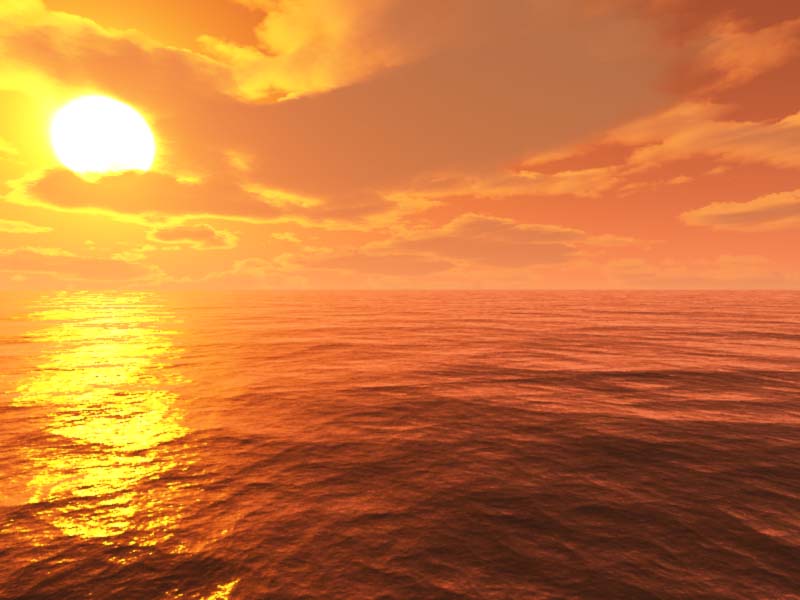 OGNI  MIA  PAROLA
Come la pioggia e la neve scendono giù dal cielo e non vi ritornano senza irrigare e far germogliare la terra, così ogni mia parola non ritornerà a me senza operare quanto desidero, senza aver compiuto ciò per cui l’avevo mandata. Ogni mia parola, ogni mia parola, ogni mia parola, ogni mia parola...
Nel nome del Padre, e del Figlio 
e dello Spirito Santo.			
	Amen. 

La grazia e la pace di Dio nostro Padre 
e del Signore nostro Gesù Cristo 
siano con tutti voi.
					E con il tuo spirito.
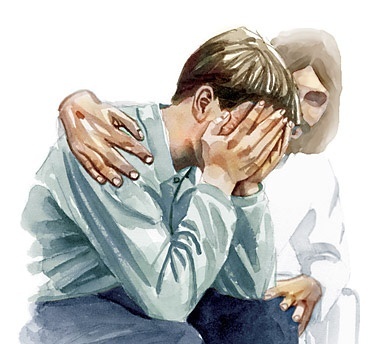 Confesso a Dio Onnipotente 
e a voi fratelli che ho molto peccato in pensieri, 
parole, opere e omissioni. 
Per mia colpa, mia colpa, 
mia grandissima colpa, 
e supplico la Beata sempre Vergine Maria, gli angeli, i Santi 
e voi fratelli di pregare per me 
il Signore Dio nostro.
Dio, Padre buono, 
che ci perdona sempre 
quando siamo pentiti di vero cuore, abbia misericordia di noi, 
perdoni i nostri peccati 
e ci conduca alla vita eterna.
				Amen.
Gloria a Dio nell'alto dei cieli 
e pace in terra 
agli uomini di buona volontà. 
Noi ti lodiamo, ti benediciamo, 
ti adoriamo, ti glorifichiamo, 
ti rendiamo grazie 
per la tua gloria immensa, 
Signore Dio, Re del Cielo, 
Dio Padre Onnipotente.
Signore, Figlio unigenito, 
Gesù Cristo, Signore Dio, 
Agnello di Dio, Figlio del Padre, 
tu che togli i peccati del mondo, 
abbi pietà di noi; 
tu che togli i peccati del mondo, 
accogli la nostra supplica; 
tu che siedi alla destra del Padre, 
abbi pietà di noi.
Perché tu solo il Santo, 
tu solo il Signore, 
tu solo l'Altissimo, 
Gesù Cristo, 
con lo Spirito Santo 
nella gloria di Dio Padre. 
Amen.
O Dio, Padre degli orfani e delle vedove, rifugio agli stranieri, giustizia agli oppressi, sostieni la speranza del povero che confida nel tuo amore, perché mai venga a mancare la libertà e il pane che tu provvedi, e tutti impariamo a donare sull'esempio di colui che ha donato se stesso, Gesù Cristo nostro Signore. Egli è Dio, e vive e regna con te, nell'unità dello Spirito Santo, per tutti i secoli dei secoli.						Amen.
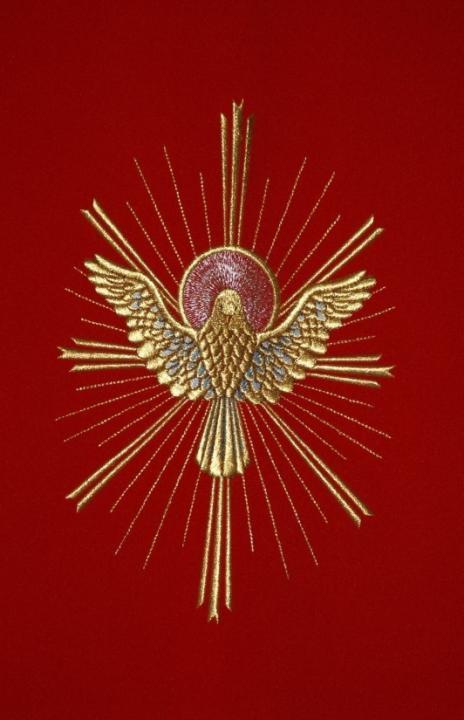 Liturgia
della
PAROLA
Dal primo libro dei Re

In quei giorni, il profeta Elia si alzò e andò a Sarèpta. Arrivato alla porta della città, ecco una vedova che raccoglieva legna. La chiamò e le disse: «Prendimi un po’ d’acqua in un vaso, perché io possa bere».
Mentre quella andava a prenderla, le gridò: «Per favore, prendimi anche un pezzo di pane». Quella rispose: «Per la vita del Signore, tuo Dio, non ho nulla di cotto, ma solo un pugno di farina nella giara e un po’ d’olio nell’orcio; ora raccolgo due pezzi di legna, dopo andrò a prepararla per me e per mio figlio: la mangeremo e poi moriremo».
Elia le disse: «Non temere; va’ a fare come hai detto. Prima però prepara una piccola focaccia per me e portamela; quindi ne preparerai per te e per tuo figlio, poiché così dice il Signore, Dio d’Israele: “La farina della giara non si esaurirà e l’orcio dell’olio non diminuirà fino al giorno in cui il Signore manderà la pioggia sulla faccia della terra”».
Quella andò e fece come aveva detto Elia; poi mangiarono lei, lui e la casa di lei per diversi giorni. La farina della giara non venne meno e l’orcio dell’olio non diminuì, secondo la parola che il Signore aveva pronunciato per mezzo di Elia.

Parola di Dio.     Rendiamo grazie a Dio.
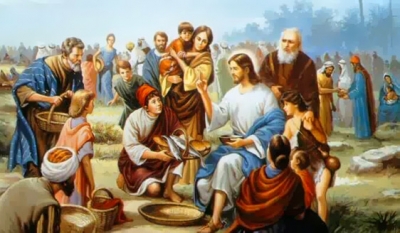 Salmo responsoriale
Loda il Signore, anima mia.
Il Signore rimane fedele per sempre rende giustizia agli oppressi, dà il pane agli affamati. Il Signore libera i prigionieri.
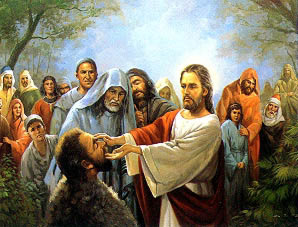 Il Signore ridona la vista ai ciechi, il Signore rialza chi è caduto, il Signore ama i giusti, il Signore protegge i forestieri.
Loda il Signore, anima mia.
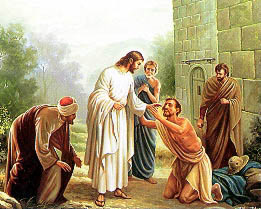 Egli sostiene l’orfano e la vedova, ma sconvolge le vie dei malvagi. Il Signore regna per sempre, il tuo Dio, o Sion, di generazione in generazione.
Loda il Signore, anima mia.
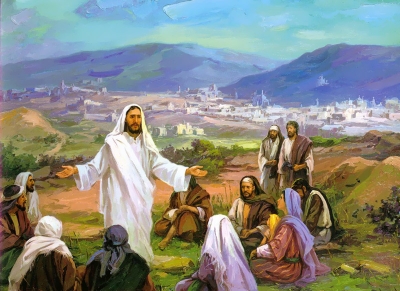 Alleluia
Beati i poveri in spirito, perché di essi è il regno dei cieli.
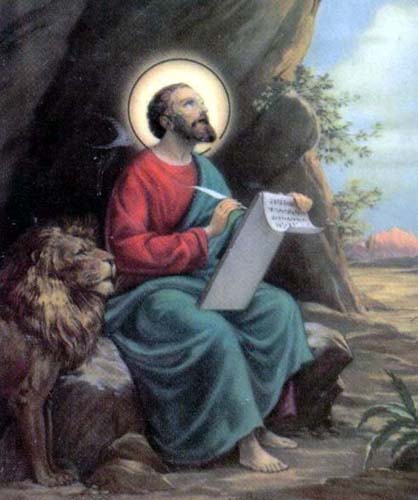 Il Signore sia con voi.
E con il tuo spirito.

Dal Vangelo 
secondo Marco.
Gloria a te, o Signore.
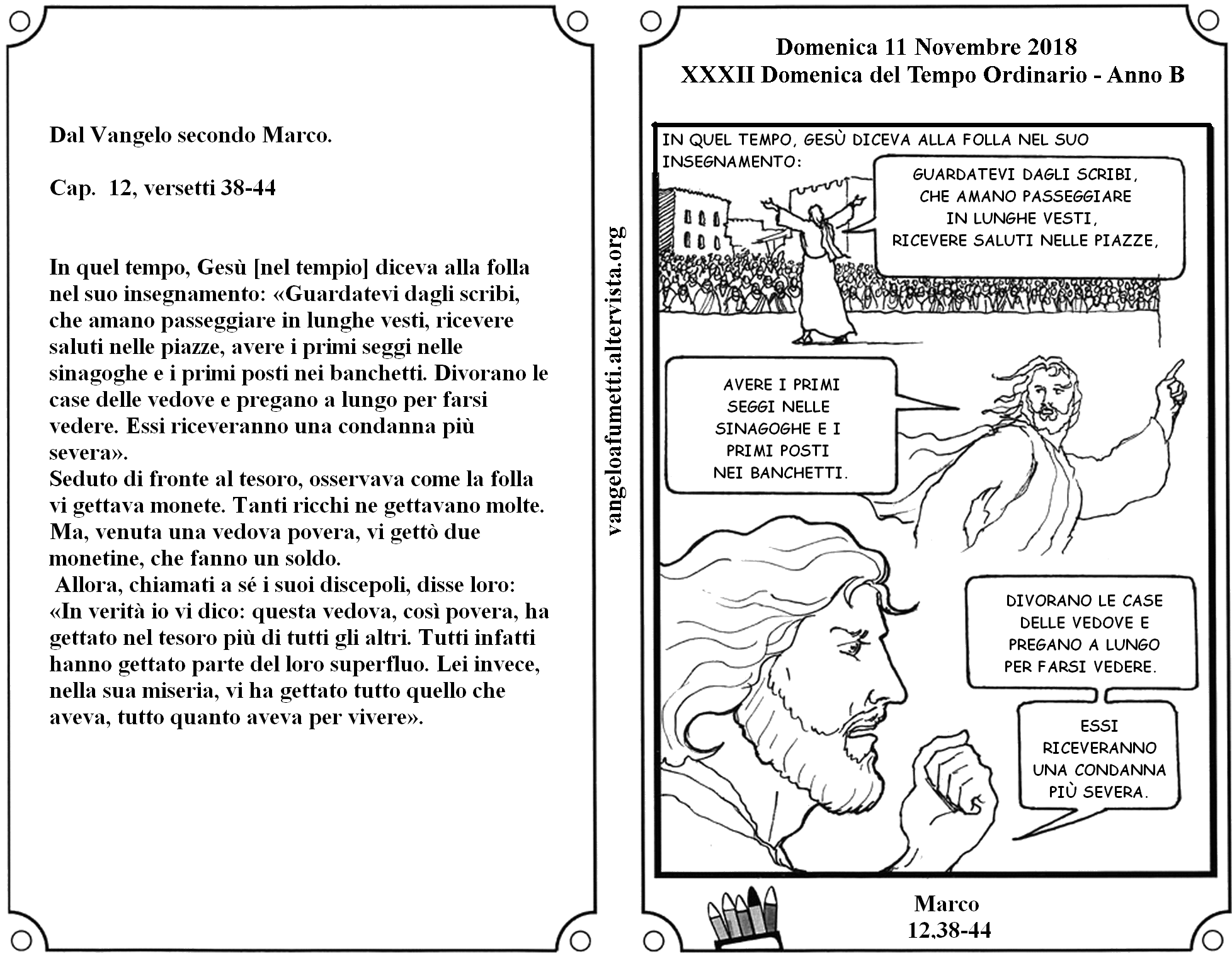 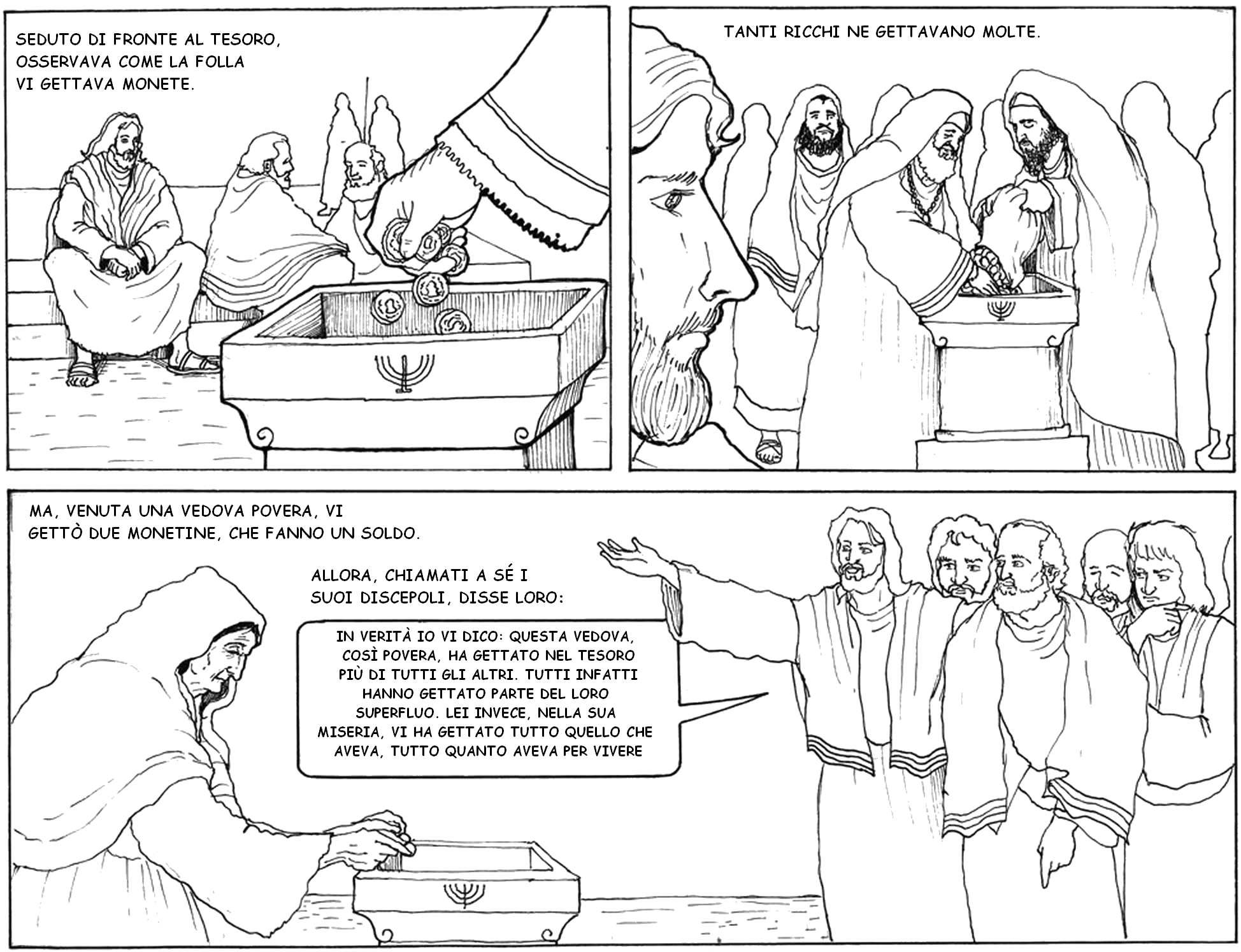 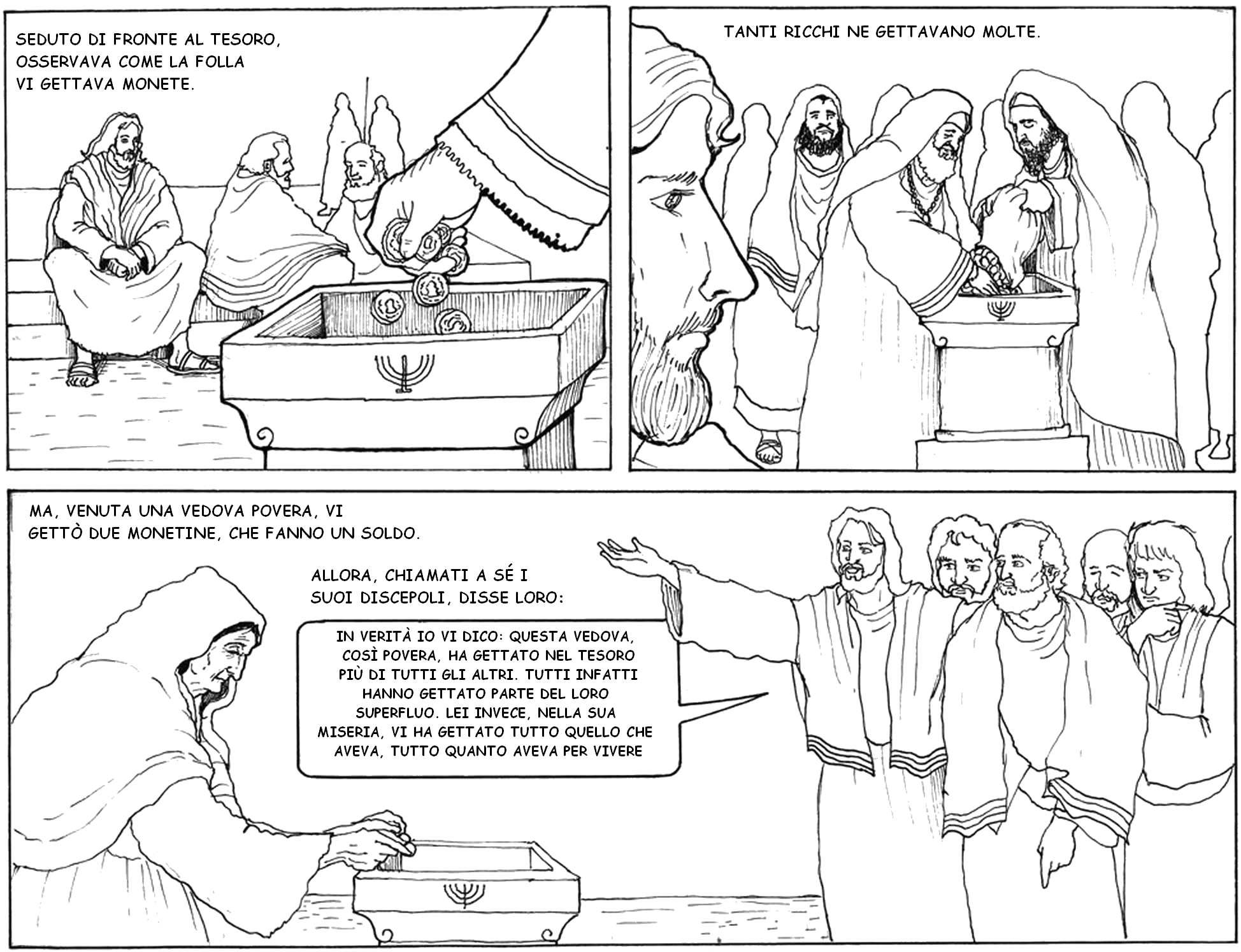 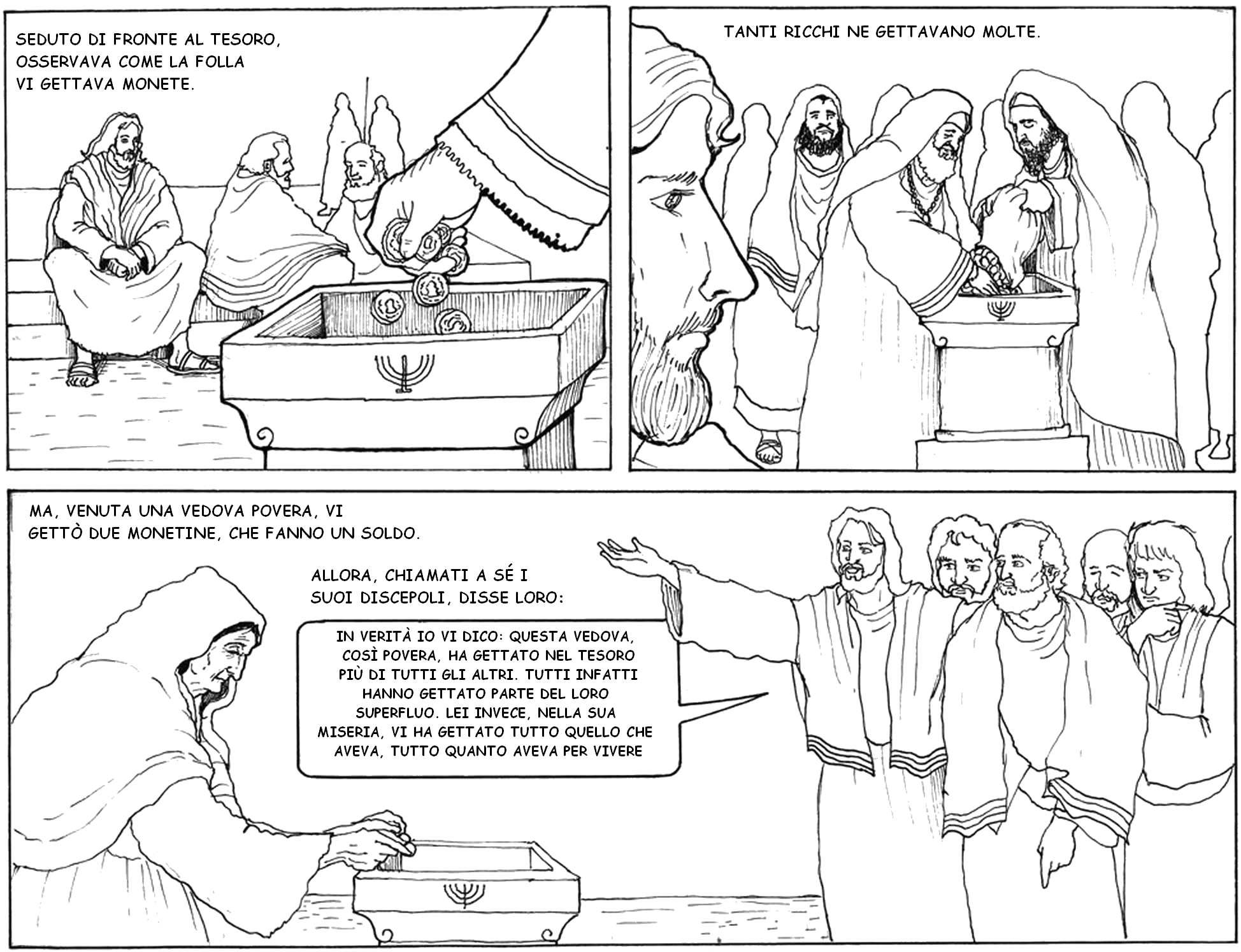 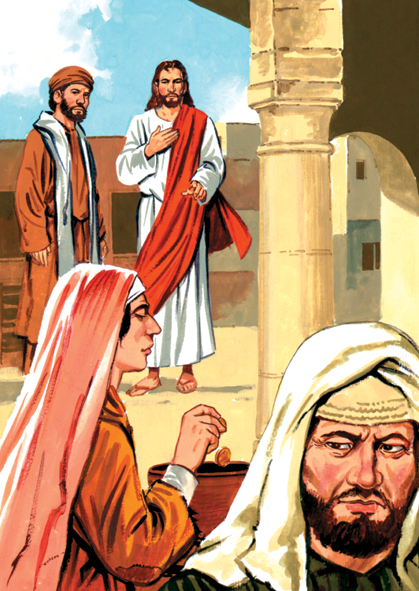 Parola
del
Signore.
Lode a te, o Cristo.
Credo in un solo Dio, Padre onnipotente, creatore del cielo e della terra, di tutte le cose visibili e invisibili. Credo in un solo Signore, Gesù Cristo, unigenito Figlio di Dio, nato dal Padre prima di tutti i secoli: Dio da Dio, Luce da Luce, Dio vero da Dio vero, generato, non creato, della stessa sostanza del Padre; per mezzo di lui tutte le cose sono state create.
Per noi uomini e per la nostra salvezza discese dal cielo, e per opera dello Spirito santo si è incarnato nel seno della vergine Maria e si è fatto uomo. Fu crocifisso per noi sotto Ponzio Pilato, morì e fu sepolto. Il terzo giorno è risuscitato, secondo le Scritture, è salito al cielo, siede alla destra del Padre. E di nuovo verrà, nella gloria, per giudicare i vivi e i morti, e il suo regno non avrà fine.
Credo nello Spirito Santo, che è Signore e dà la vita, e procede dal Padre e dal Figlio. Con il Padre e il Figlio è adorato e glorificato, e ha parlato per mezzo dei profeti. Credo la Chiesa, una santa cattolica e apostolica. Professo un solo battesimo per il perdono dei peccati. Aspetto la risurrezione dei morti e la vita del mondo che verrà. Amen.
Benedici 
o Signore
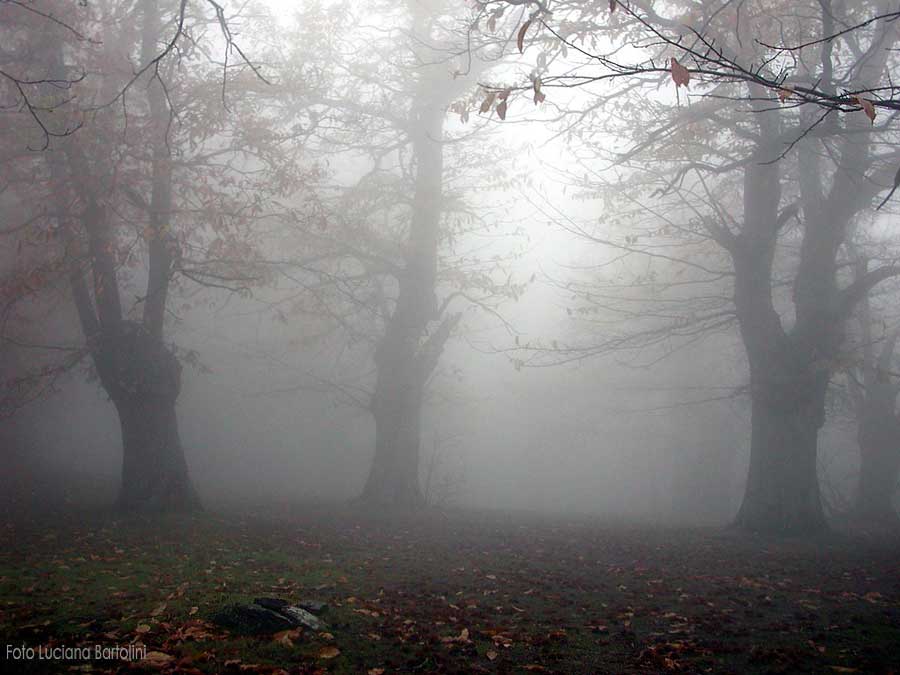 Nebbia e freddo, 
giorni lunghi e amari 
mentre il seme muore.
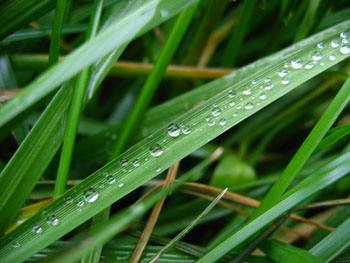 Poi il prodigio 
antico e sempre nuovo 
del primo filo d'erba.
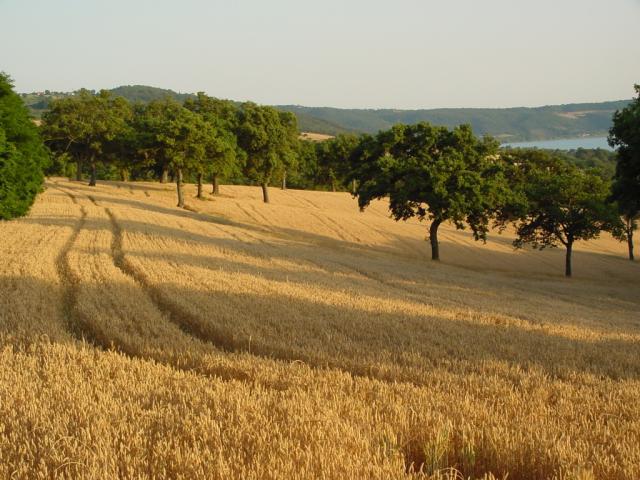 E nel vento dell'estate ondeggiano le spighe; avremo ancora pane.
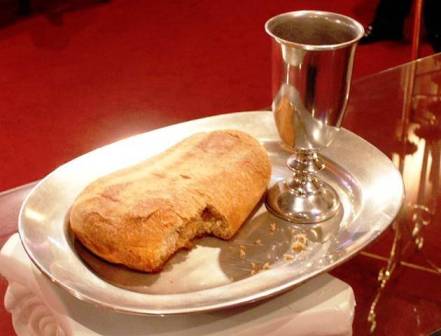 Benedici, o Signore, 
questa offerta 
che portiamo a te. 
Facci uno 
come il pane 
che anche oggi 
hai dato a noi.
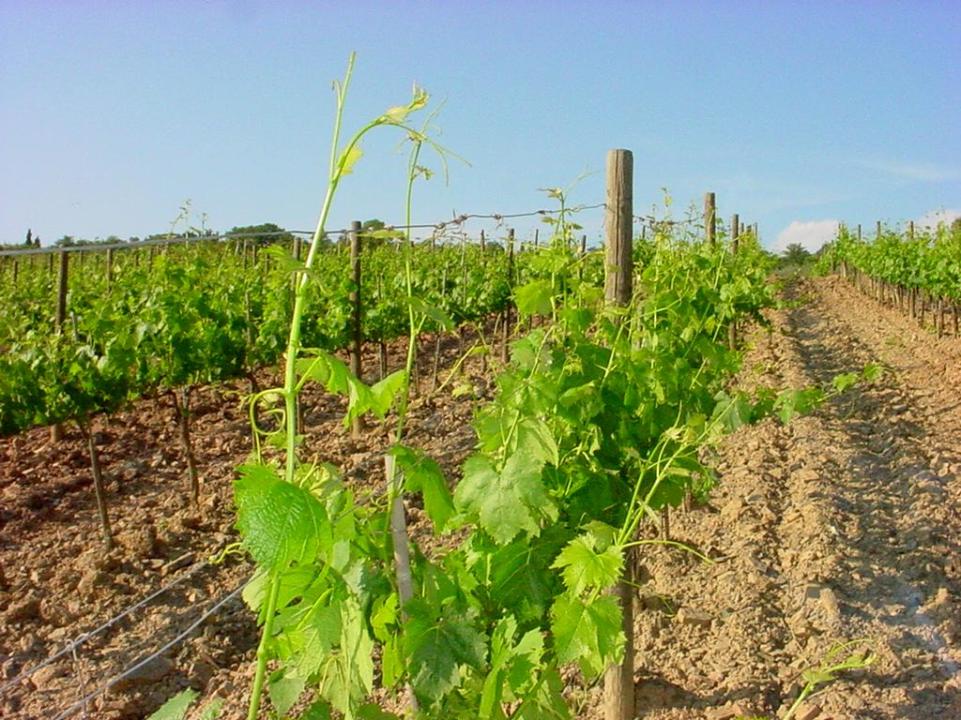 Nei filari dopo il lungo inverno fremono le viti. 
La rugiada avvolge nel silenzio i primi tralci verdi.
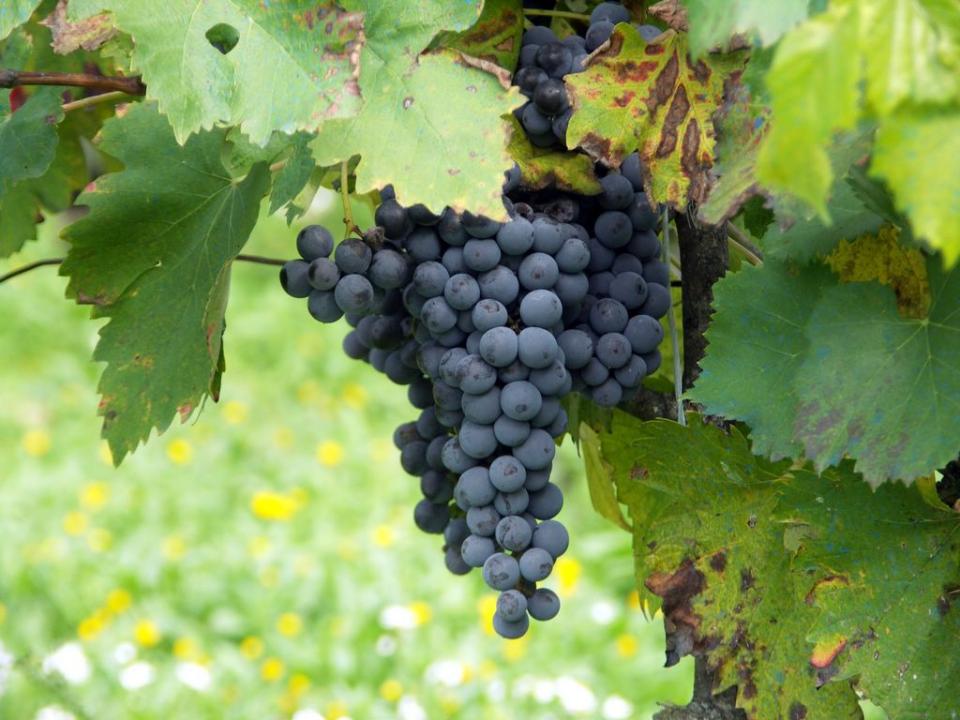 Poi i colori dell'autunno coi grappoli maturi;
avremo ancora vino.
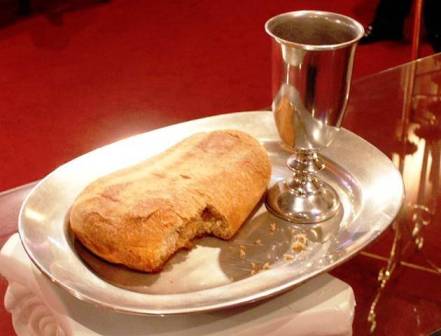 Benedici, o Signore, 
questa offerta 
che portiamo a te. 
Facci uno 
come il vino
che anche oggi 
hai dato a noi.
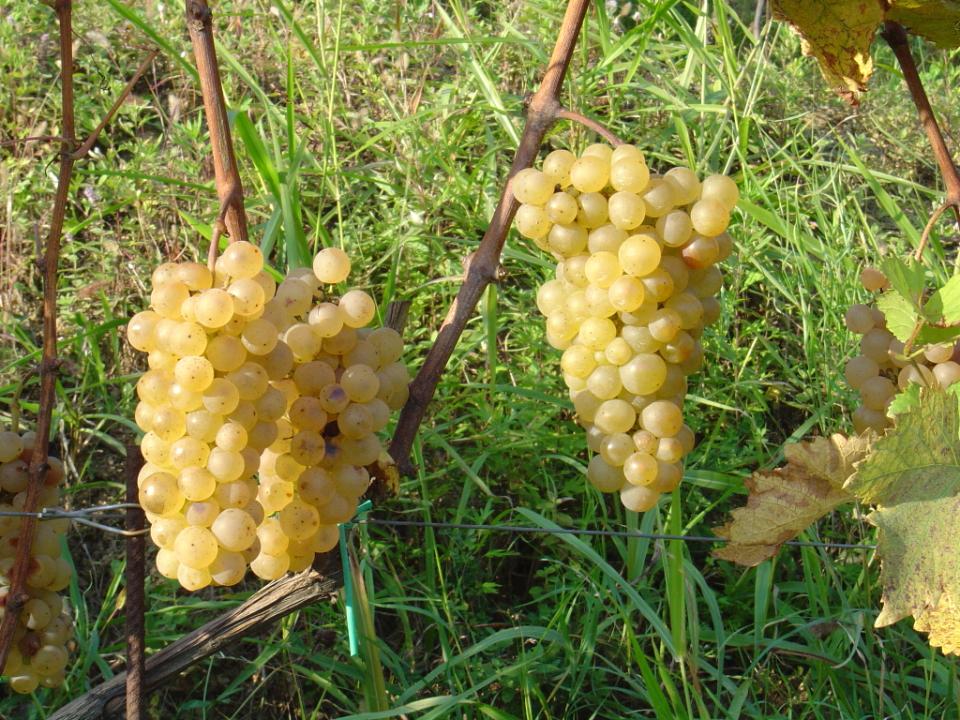 Il Signore sia con voi.
E con il tuo spirito. 

In alto i nostri cuori.
Sono rivolti al Signore. 

Rendiamo grazie al Signore nostro Dio.
È cosa buona e giusta.
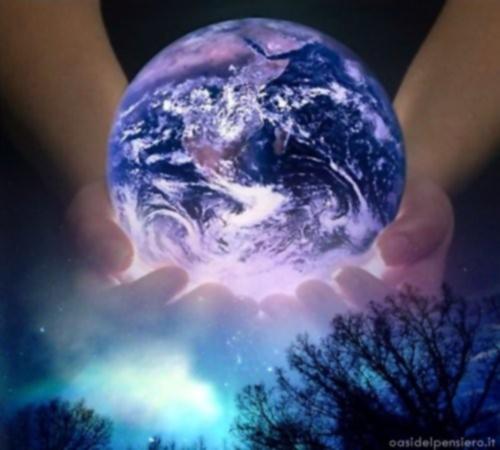 Santo Santo Santo 
il Signore
Dio dell’universo
I cieli e la terra
sono pieni
della tua gloria
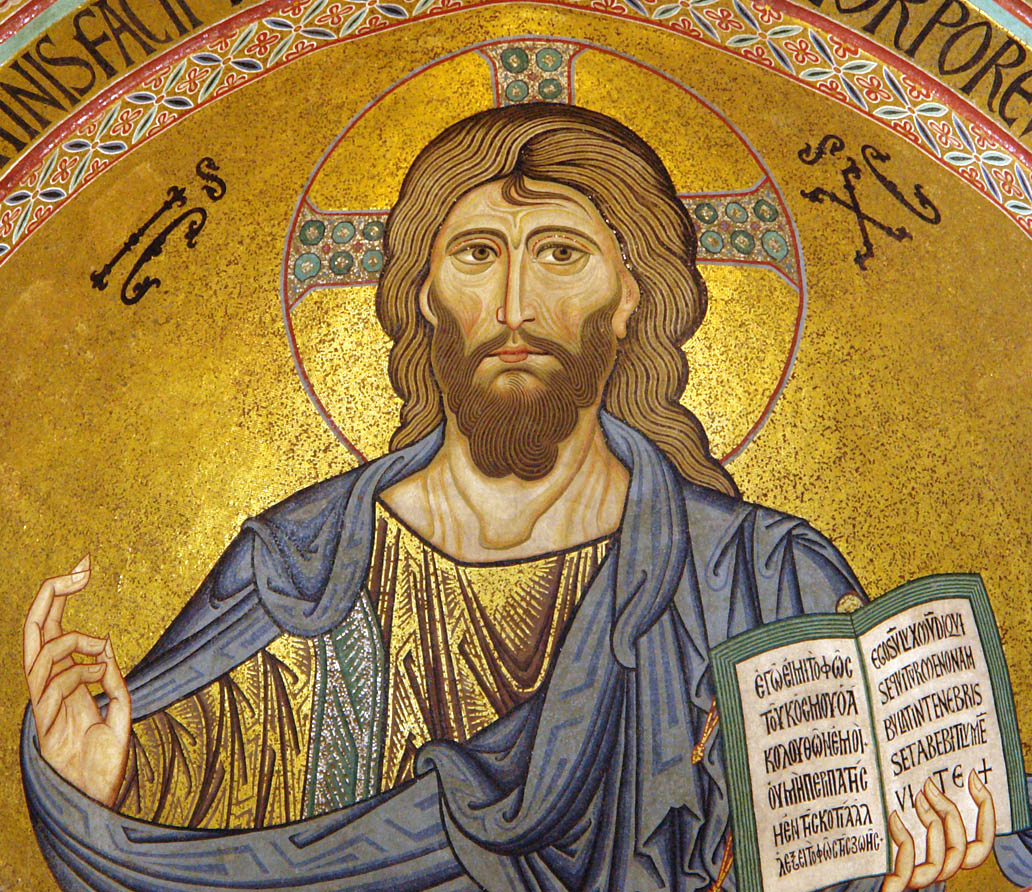 Osanna Osanna Osanna 
Osanna nell’alto dei cieli
Benedetto  colui che viene nel nome del Signore.
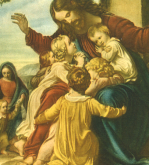 Osanna Osanna Osanna 
Osanna nell’alto dei cieli
Osanna Osanna Osanna
cantiamo te Signore.
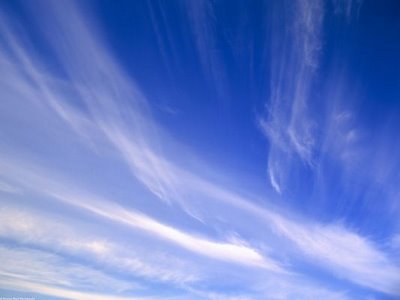 Osanna Osanna Osanna 
Osanna nell’alto dei cieli
Osanna Osanna Osanna 
Osanna nell’alto dei cieli
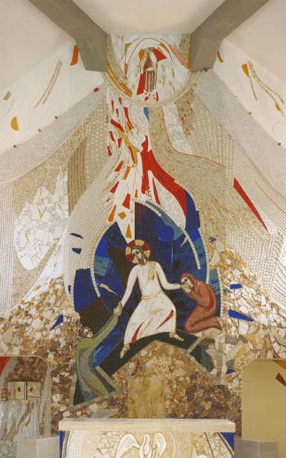 Mistero della fede.

Annunziamo la tua morte, Signore, 
proclamiamo la tua risurrezione, 
nell'attesa della tua venuta.
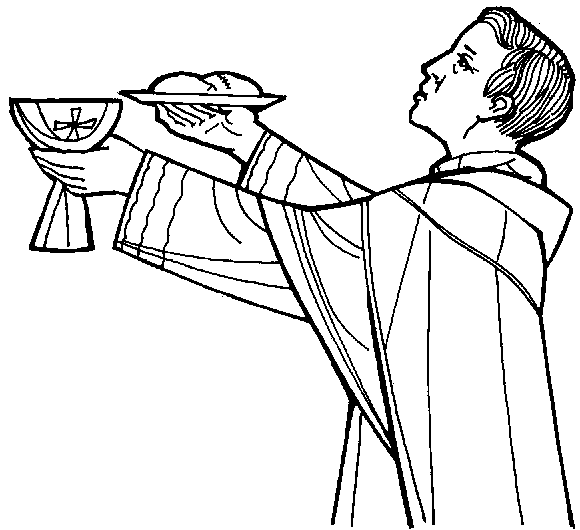 Per Cristo, 
con Cristo 
e in Cristo, 
a te, Dio Padre onnipotente, 
nell'unità dello Spirito Santo, 
ogni onore e gloria 
per tutti i secoli dei secoli.
Amen.
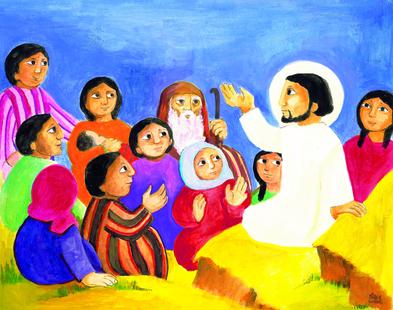 Padre nostro, che sei nei cieli, 
sia santificato il tuo nome, 
venga il tuo regno, 
sia fatta la tua volontà, 
come in cielo così in terra. 
Dacci oggi il nostro pane quotidiano, 
e rimetti a noi i nostri debiti 
come noi li rimettiamo 
ai nostri debitori, 
e non ci indurre in tentazione, 
ma liberaci dal male.
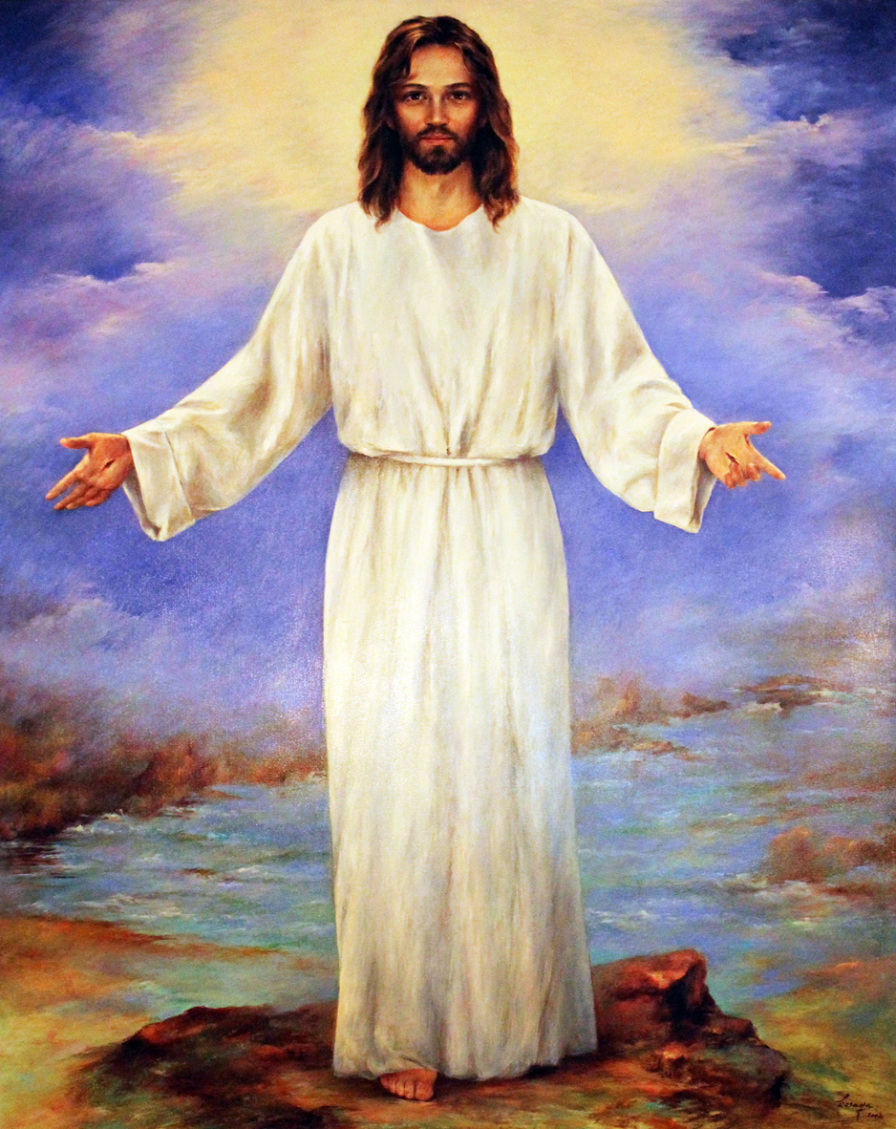 Tuo è il regno,
tua la potenza 
e la gloria nei secoli.
Pace a voi: sia il tuo dono visibile; pace a voi: la tua eredità. Pace a voi: come un canto all’unisono che sale dalle nostre città.
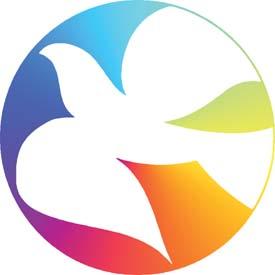 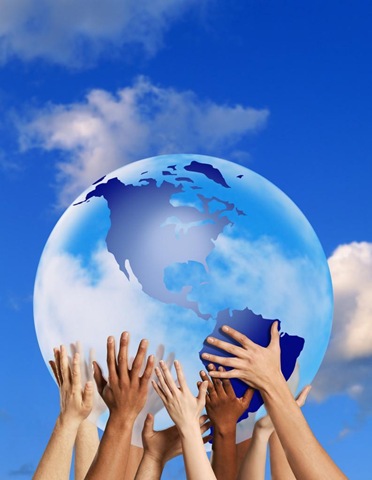 Pace sia, pace a voi: la tua pace sarà sulla terra com’è nei cieli. Pace sia, pace a voi: la tua pace sarà gioia nei nostri occhi, nei cuori.
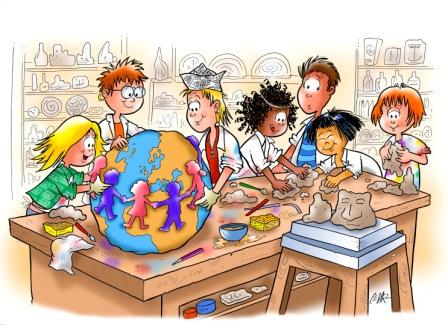 Pace sia, pace a voi: la tua pace sarà luce limpida nei pensieri. Pace sia, pace a voi: la tua pace sarà una casa per tutti.
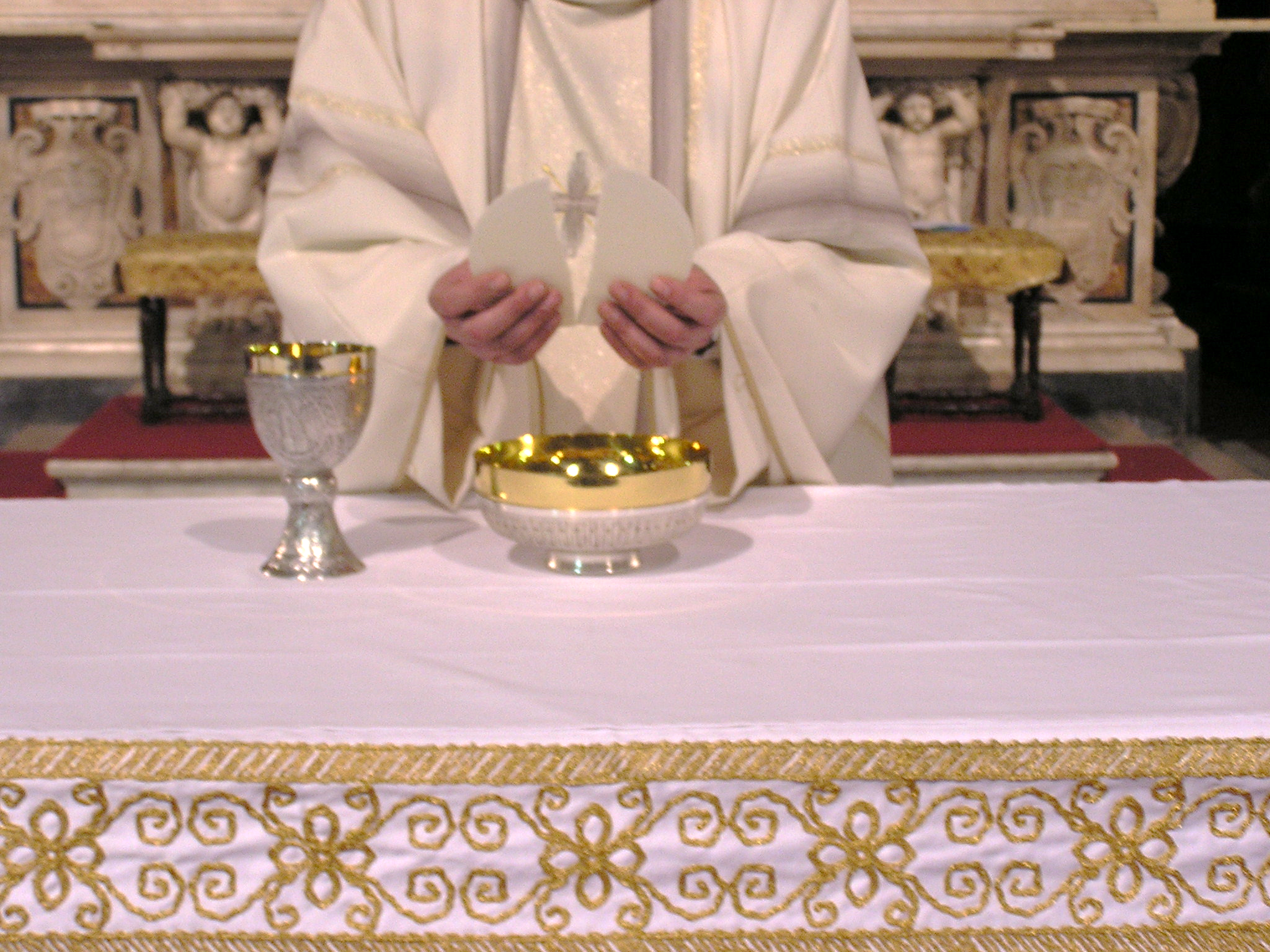 Agnello di Dio, 
che togli i peccati del mondo, 
abbi pietà di noi.
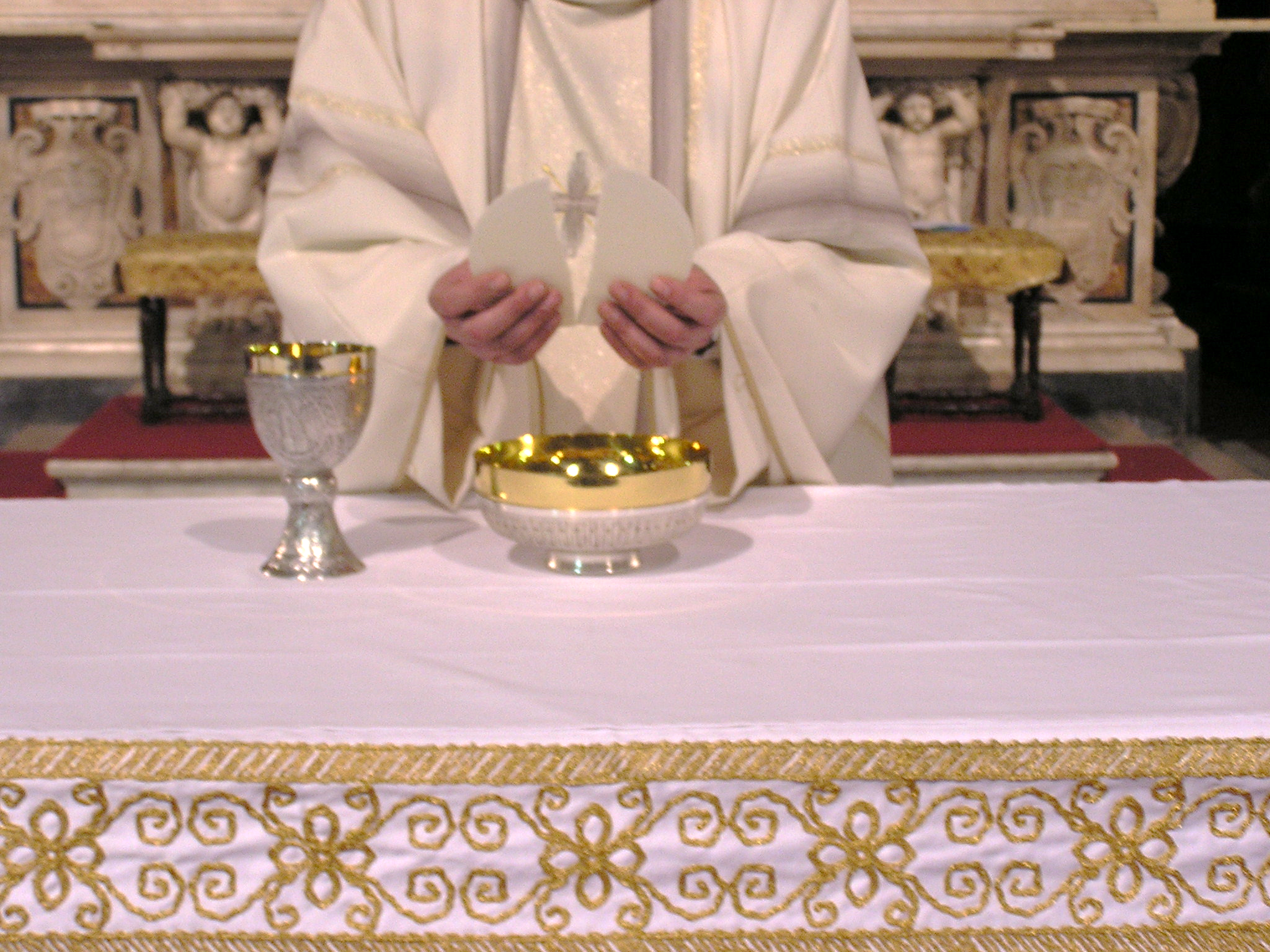 Agnello di Dio, 
che togli i peccati del mondo, 
abbi pietà di noi.
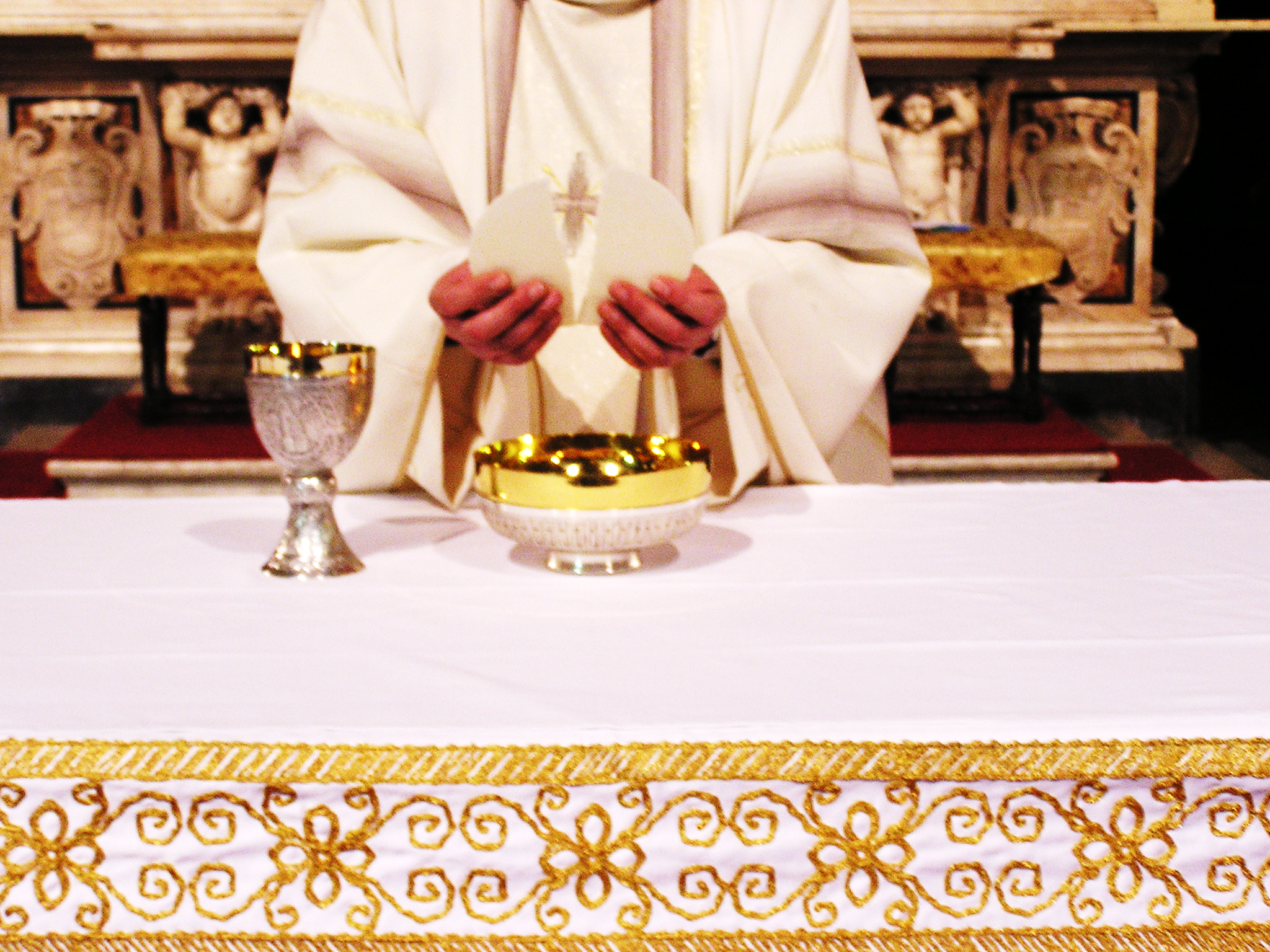 Agnello di Dio, 
che togli i peccati del mondo, 
dona a noi la pace.
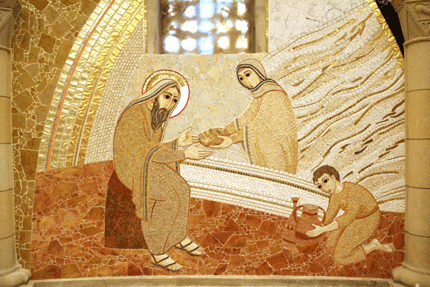 Beati gli invitati 
alla Cena del Signore.
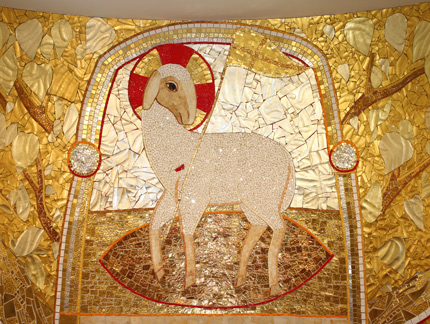 Ecco l’agnello di Dio, 
che toglie i peccati del mondo.
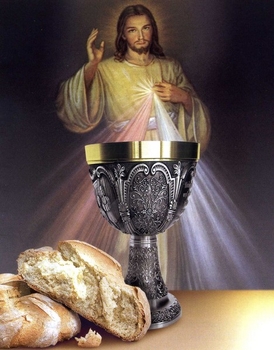 O Signore, non son degno 
di partecipare alla tua mensa:
ma di’ soltanto una parola 
e io sarò salvato.
Vieni  e  seguimi
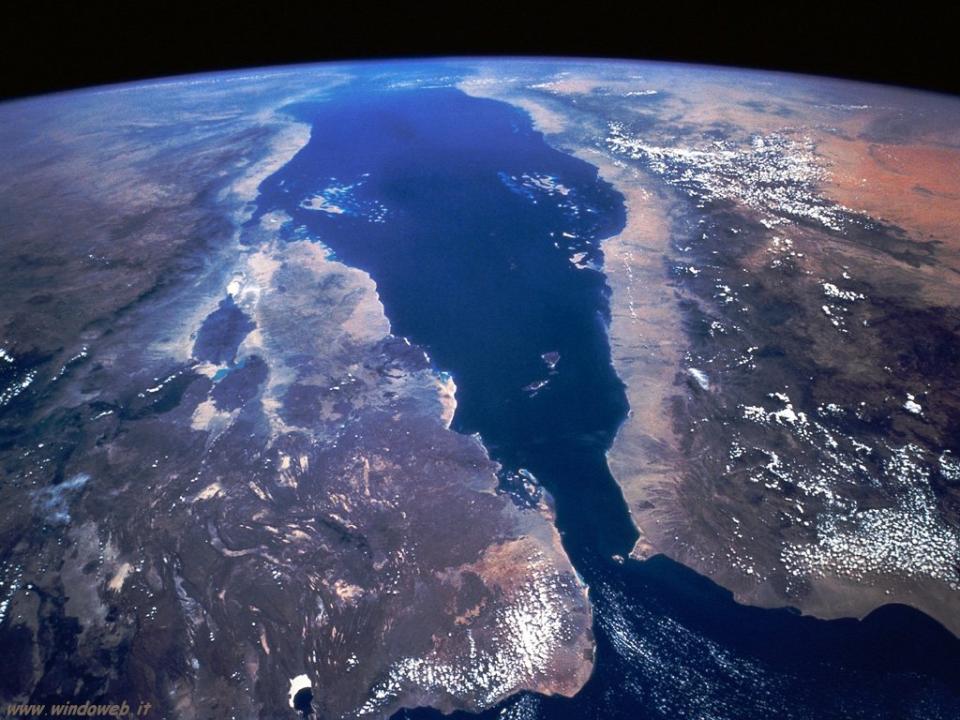 Lascia che il mondo vada 
per la sua strada.
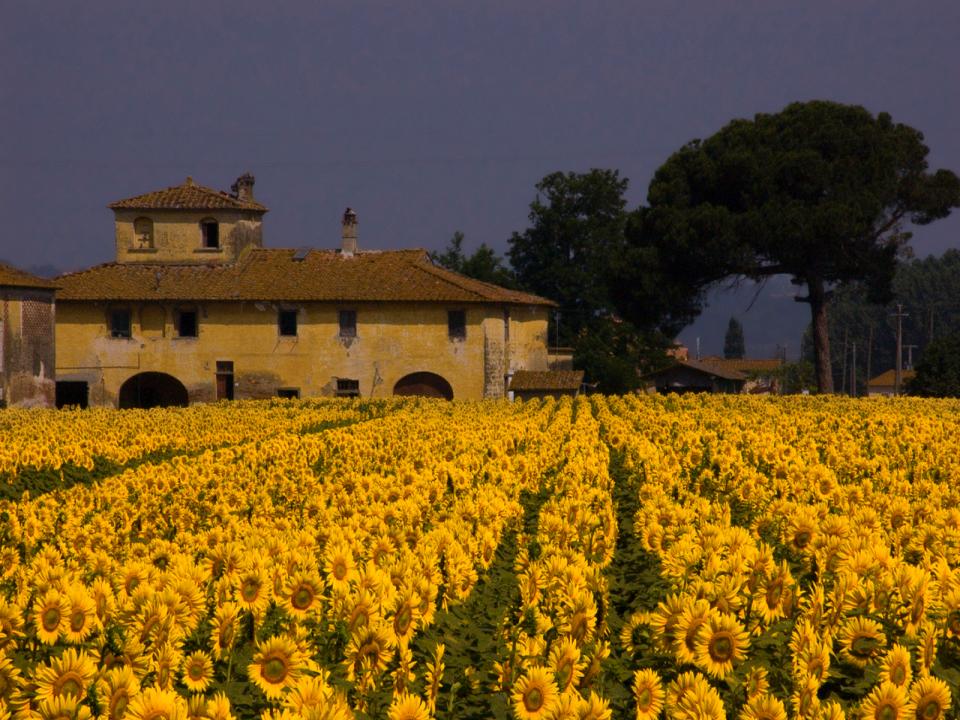 Lascia che l’uomo 
ritorni alla sua casa.
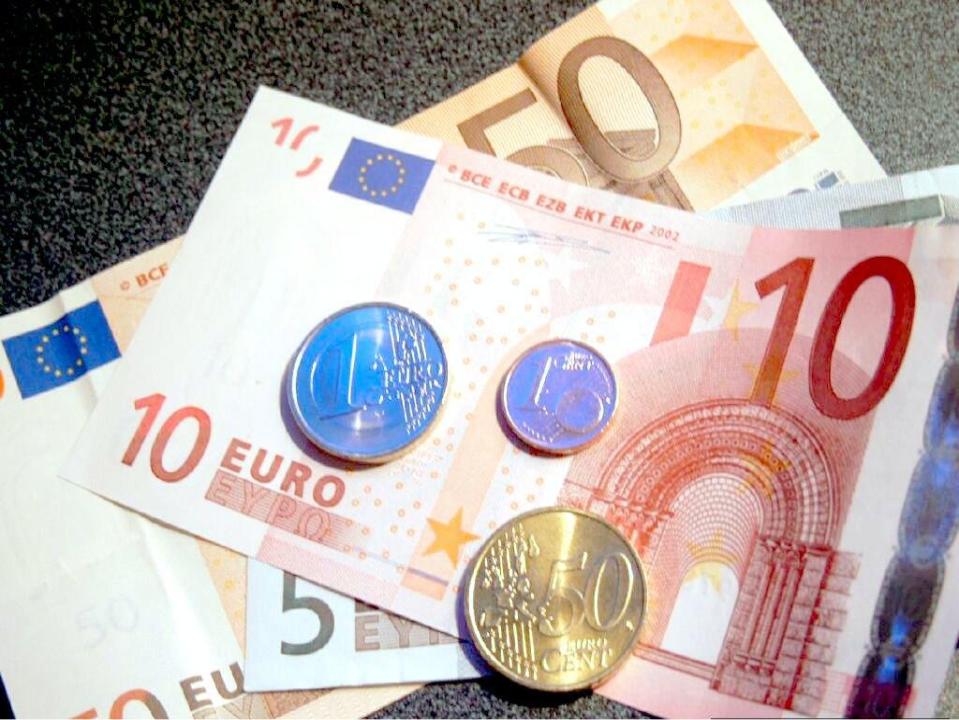 Lascia che la gente accumuli la sua fortuna.
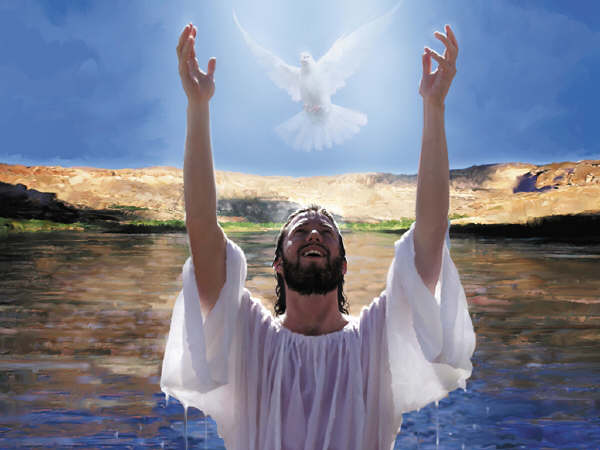 Ma tu, vieni e seguimi, 
tu, vieni e seguimi.
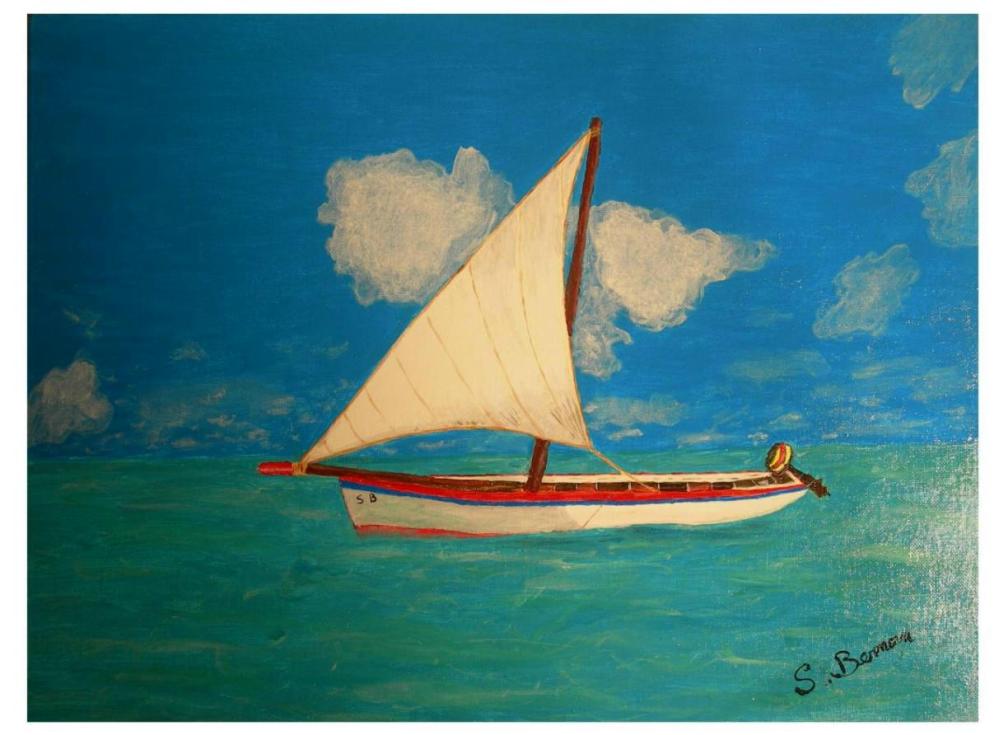 Lascia che la barca in mare spieghi la vela.
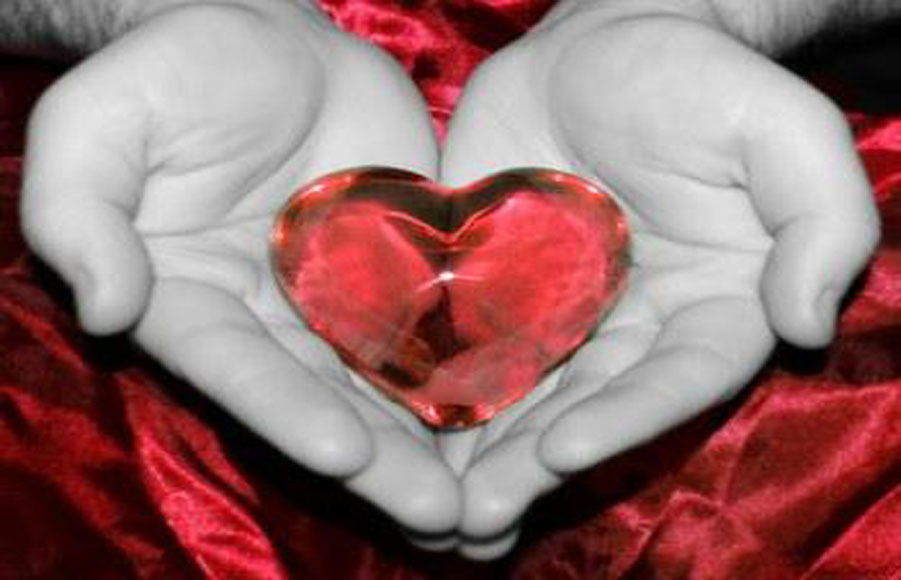 Lascia che trovi affetto 
chi segue il cuore.
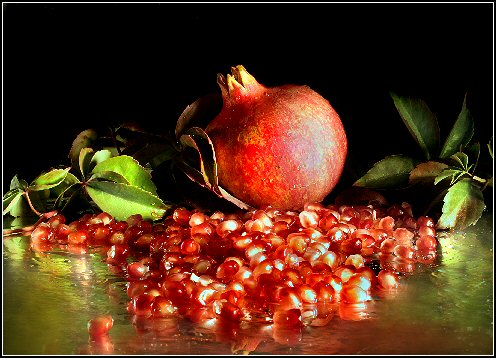 Lascia che dall’albero cadano frutti maturi.
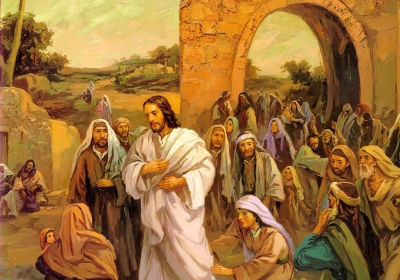 Ma tu, vieni e seguimi,
tu, vieni e seguimi.
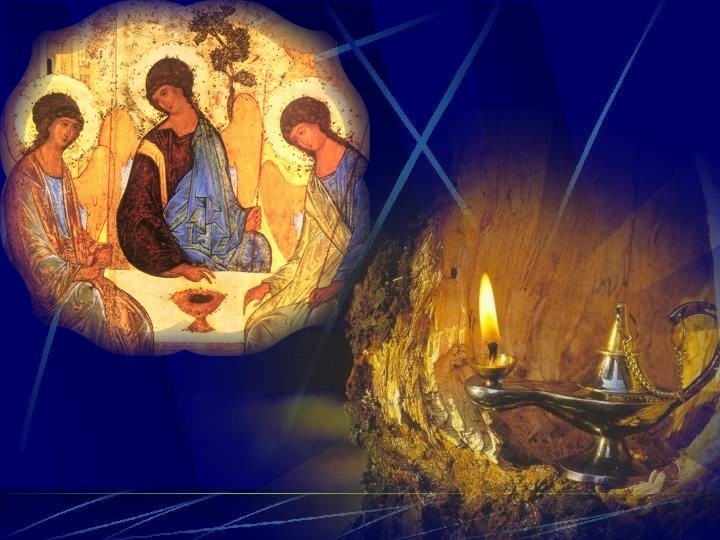 E sarai luce 
per gli uomini
e sarai sale 
della terra
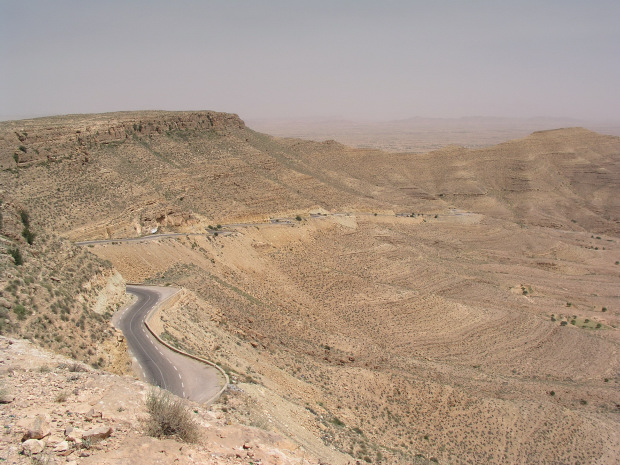 e nel mondo deserto aprirai una strada nuova.
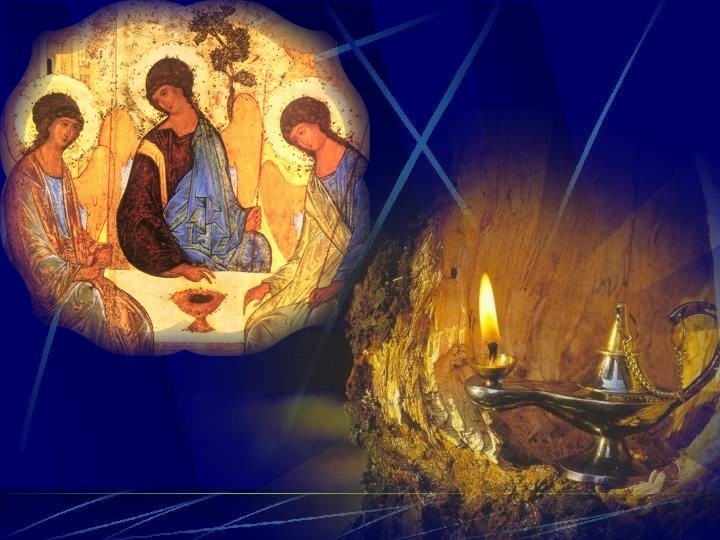 E sarai luce 
per gli uomini
e sarai sale 
della terra
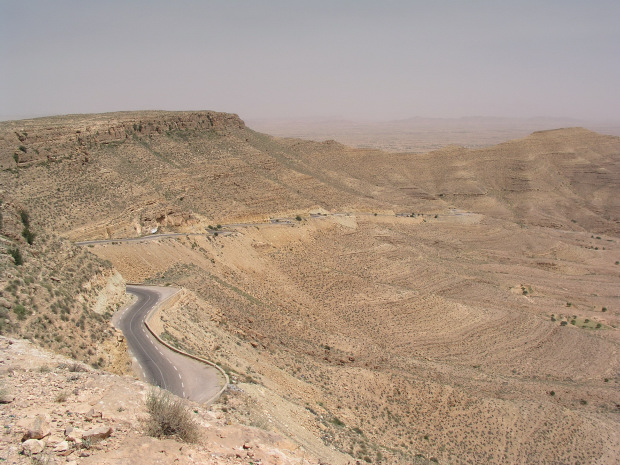 e nel mondo deserto aprirai una strada nuova.
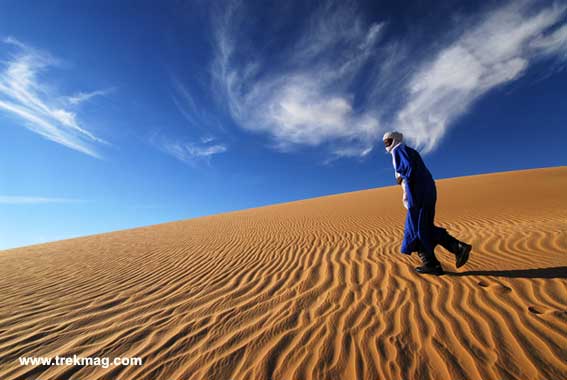 E per questa strada, va’, va’, 
e non voltarti indietro, va’.
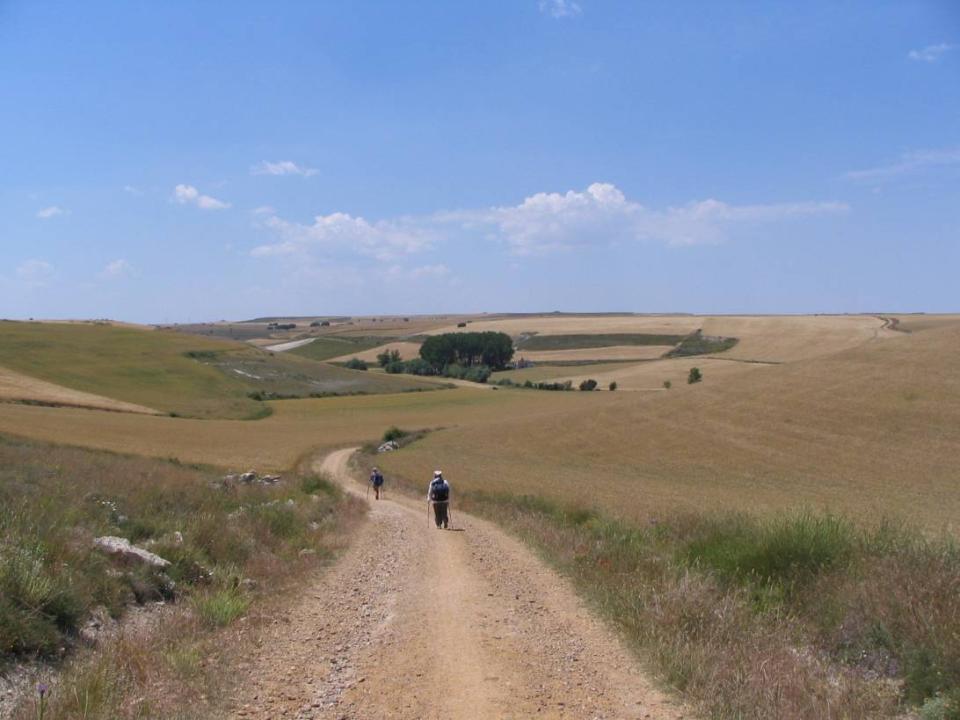 e non voltarti indietro…
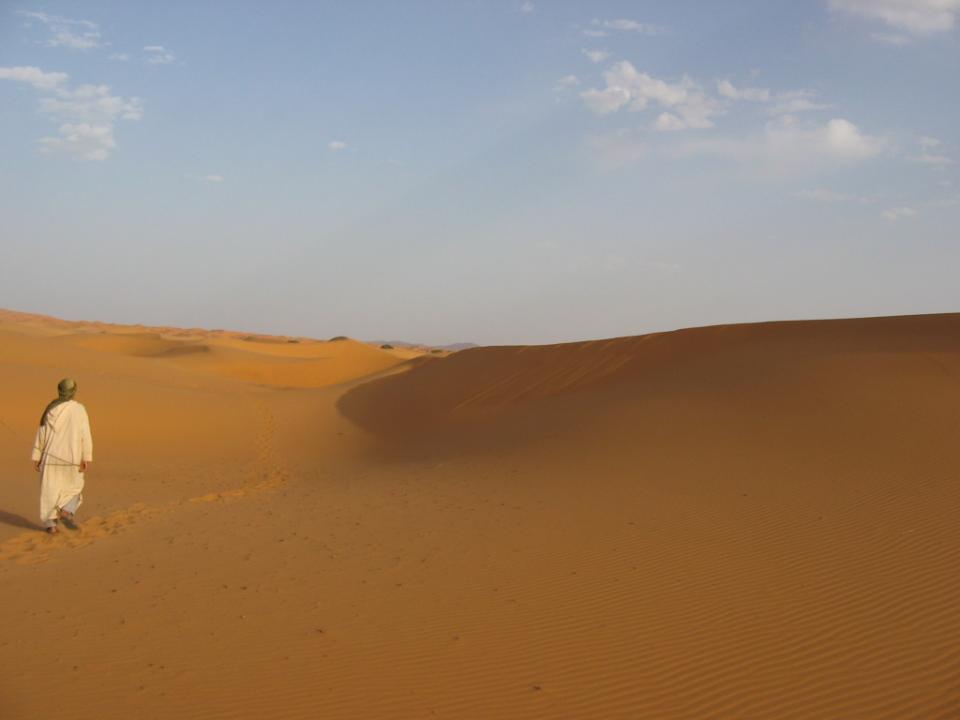 Ti ringraziamo dei tuoi doni, o Padre; la forza dello Spirito Santo, che ci hai comunicato in questi sacramenti, rimanga in noi e trasformi tutta la nostra vita. Per Cristo nostro Signore.		                             
Amen.
Il Signore sia con voi.
E con il tuo spirito. 

Vi benedica Dio onnipotente 
Padre e Figlio e Spirito Santo.		
Amen. 

… : andate in pace.
Rendiamo grazie a Dio.
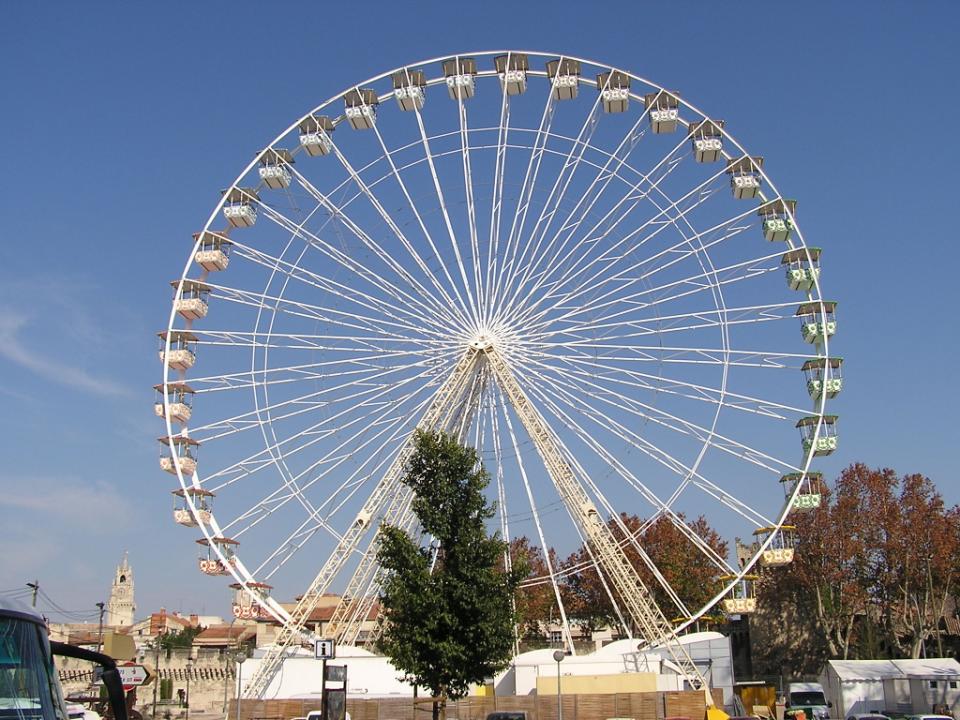 Ciao a tutti

e

Buona Domenica
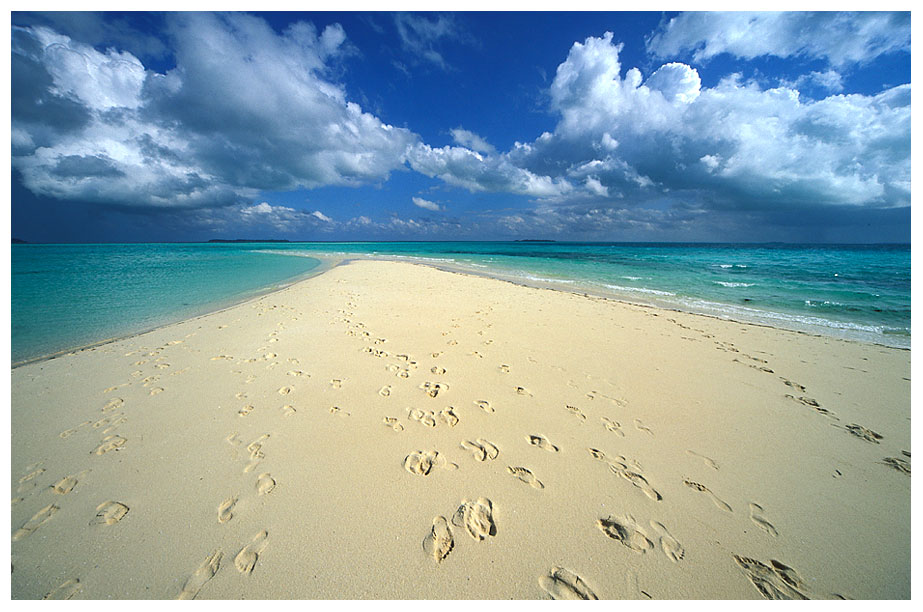 Resta accanto a me
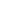 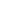 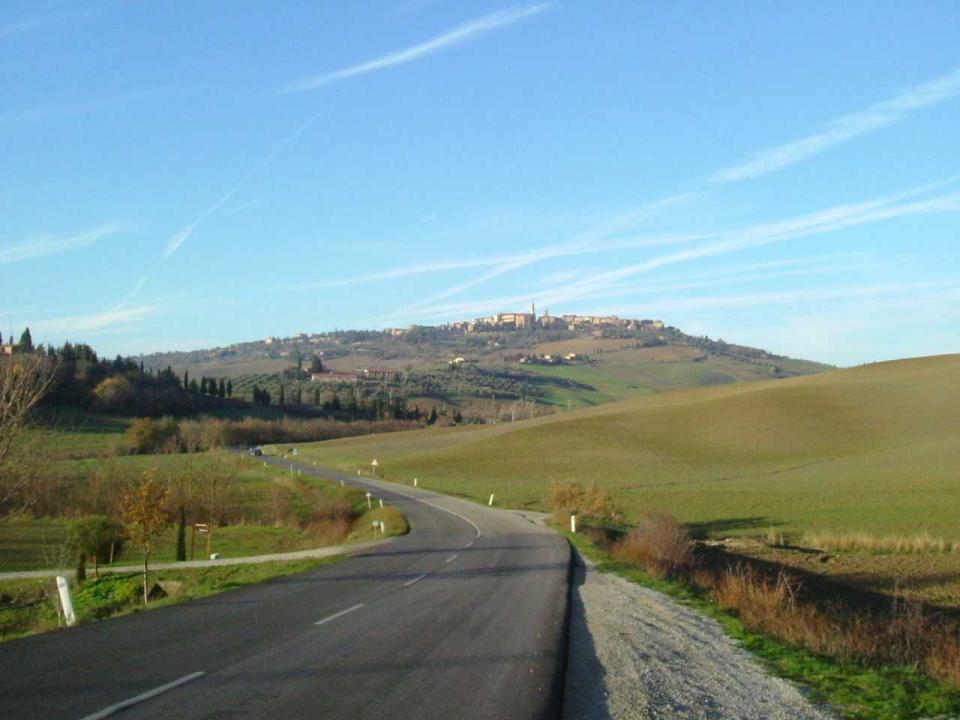 Ora vado sulla mia strada con l’amore tuo che mi guida. Oh Signore, 
ovunque io vada,
resta accanto a me
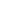 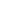 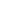 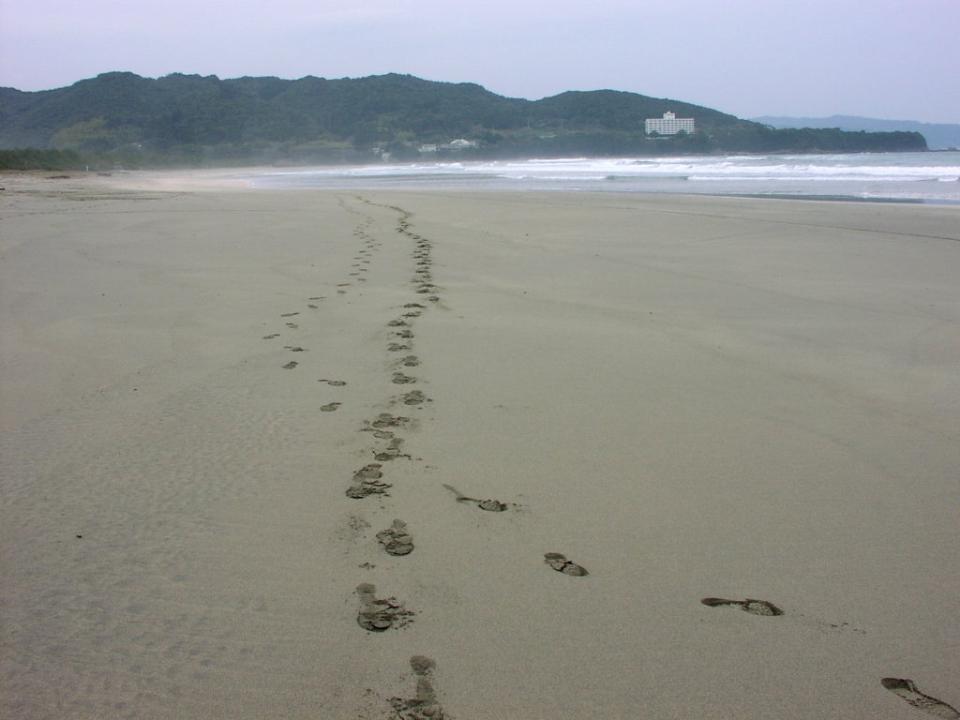 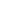 Io ti prego, stammi vicino ogni passo del mio cammino
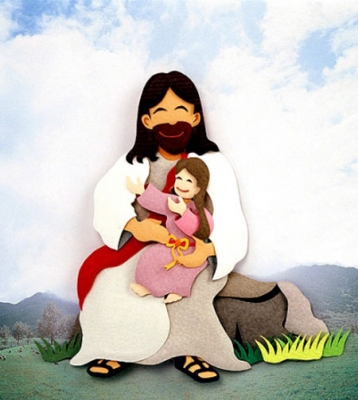 ogni notte,
ogni mattino resta accanto 
a me.